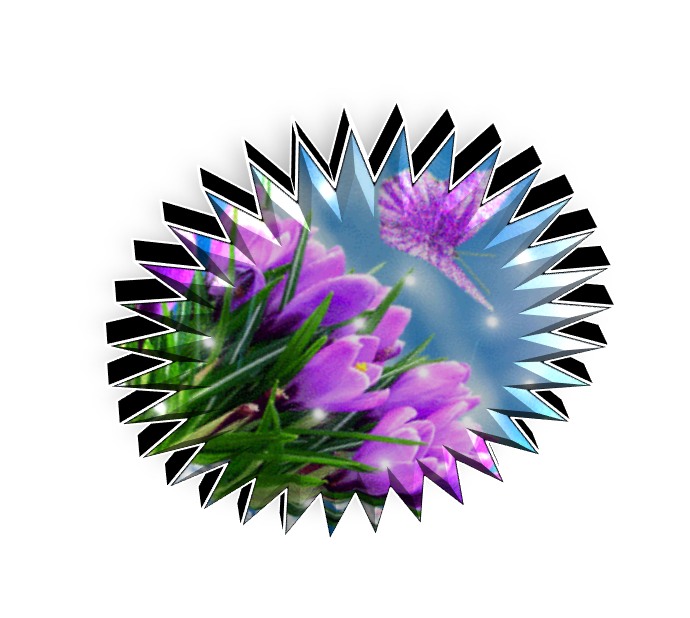 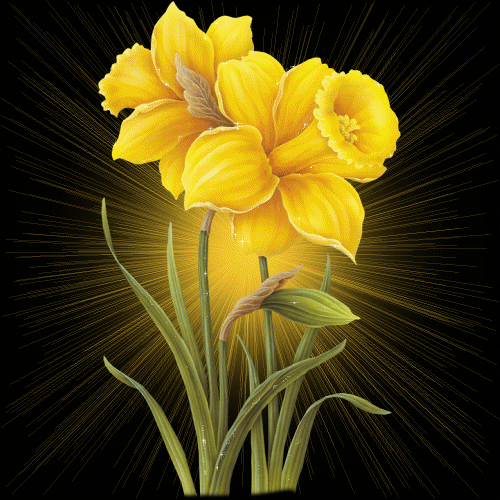 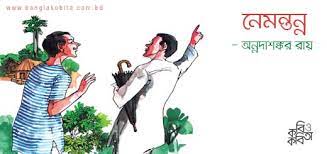 ক্লিক করুন
সময়ঃ ০১.০০ মিনিট
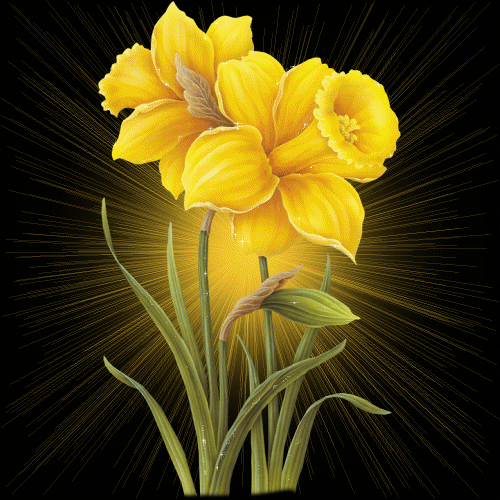 স্বাগতম
[Speaker Notes: Direction: “ক্লিক করুনঃ’Object’ এর মাঝে শুধু একবার ক্লিক করুন । শেষে ক্লিক করুন ‘Object’ কে ক্লিক করবেন না।]
সময়ঃ ০১.০০ মিনিট
পরিচিতিকরণঃ
মোঃ রবিউল ইসলাম (সহকারি শিক্ষক)
ধলসা পয়ারী হযরত ওমর ফারুক দাখিল 
মাদ্‌রাসা, ডাকঘরঃ খয়েরপুর, 
উপজেলাঃ মিরপুর, জেলাঃ কুষ্টিয়া, বাংলাদেশ
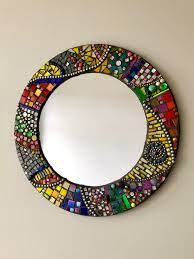 ক্লিক করুন
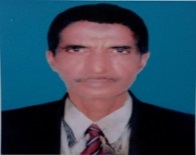 Saturday, November 6, 2021
@dphofmr@biul@gmail.com@
2
[Speaker Notes: Direction: “ক্লিক করুনঃ’Object’ এর মাঝে শুধু একবার ক্লিক করুন । শেষে ক্লিক করুন ‘Object’ কে ক্লিক করবেন না।]
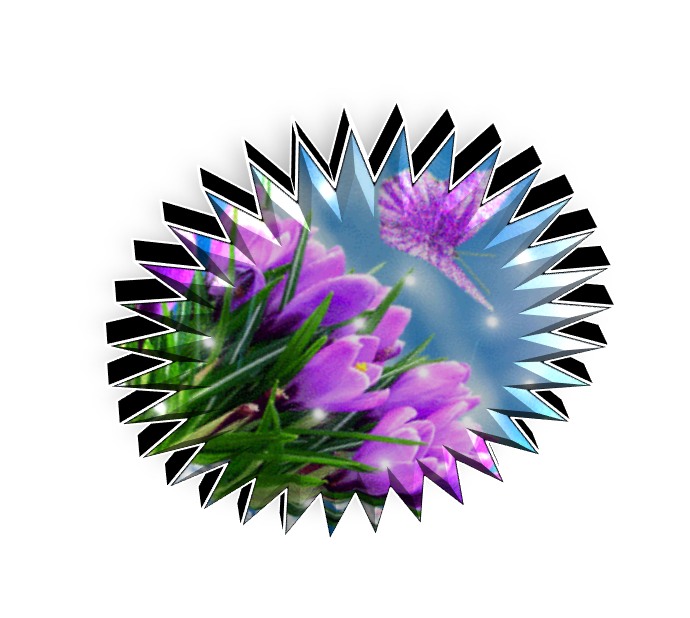 পাঠ পরিচিতিকরণঃ
ক্লিক করুন
সময়ঃ ০0.০০ মিনিট
আমার বাংলা বই
ইবতেদায়ি চতুর্থ শ্রেণি
সাধারণ পাঠঃ নেমন্তন্ন
বিশেষ পাঠঃ ইচ্ছে কী আর?......না, মশাই।
সময়ঃ ৫০মিনিট
তারিখঃ ০6- ১১ - ২০২১ খ্রিস্টাব্দ
Saturday, November 6, 2021
@dphofmr@biul@gmail.com@
3
[Speaker Notes: Direction: “ক্লিক করুনঃ’Object’ এর মাঝে শুধু একবার ক্লিক করুন । শেষে ক্লিক করুন ‘Object’ কে ক্লিক করবেন না।]
ভিডিও টি  মনোযোগ দিয়ে দেখ
সময়ঃ ০২.০০ মিনিট
কিসের ভিডিও দেখলে ?
উত্তরঃ দুই বন্ধুর দাওয়াতের ভিডিও
লোকটি কোথায় যাচ্ছে ?
উত্তরঃ চাংড়িপোতা
ক্লিক করুন
কিসের জন্য ?
উত্তরঃ নেমন্তন্ন
বলতে পারো আজকে আমাদের পাঠ্যসূচি কী হতে পারে ?
[Speaker Notes: Direction: “ক্লিক করুনঃ’Object’ এর মাঝে শুধু একবার ক্লিক করুন । শেষে ক্লিক করুন ‘Object’ কে ক্লিক করবেন না।]
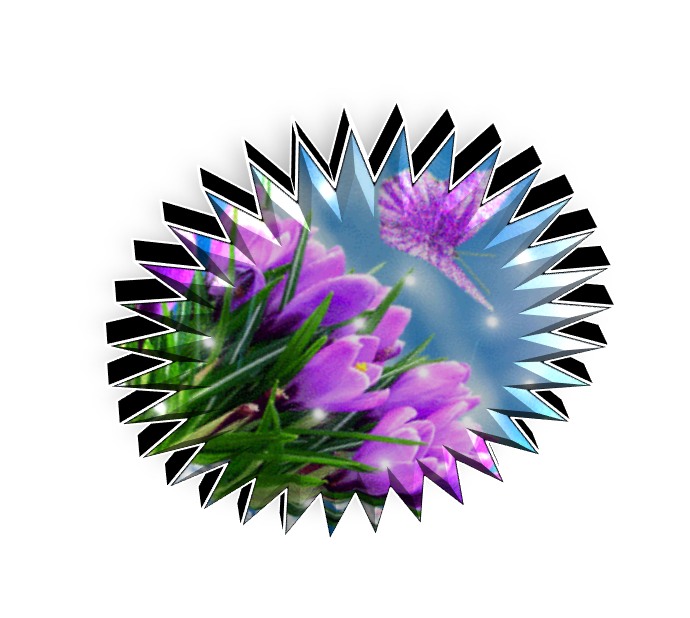 ক্লিক করুন
সময়ঃ o1.০০ মিনিট
নেমন্তন্ন
অন্নদাশঙ্কর রায়
[Speaker Notes: Direction: “ক্লিক করুনঃ’Object’ এর মাঝে শুধু একবার ক্লিক করুন । শেষে ক্লিক করুন ‘Object’ কে ক্লিক করবেন না।]
শিখনফলঃ
সময়ঃ ০0.০০ মিনিট
প্রত্যাশা করা যাচ্ছে যে এ পাঠ শেষে শিক্ষার্থীরা…
‘নেমন্তন্ন’ কবিতার কবির নাম বলতে পারবে।
প্রমিত উচ্চারণে কবিতাটি পাঠ করতে পারবে।
শব্দার্থ ও বাক্য রচনা  করতে পারবে। 
 ৪. সংক্ষিপ্ত প্রশ্নের উত্তর দিতে পারবে।
ক্লিক করুন
Saturday, November 6, 2021
@dphofmr@biul@gmail.com@
6
[Speaker Notes: Direction: “ক্লিক করুনঃ’Object’ এর মাঝে শুধু একবার ক্লিক করুন । শেষে ক্লিক করুন ‘Object’ কে ক্লিক করবেন না।]
ভিডিও টি দেখ
সময়ঃ ০2.০০ মিনিট
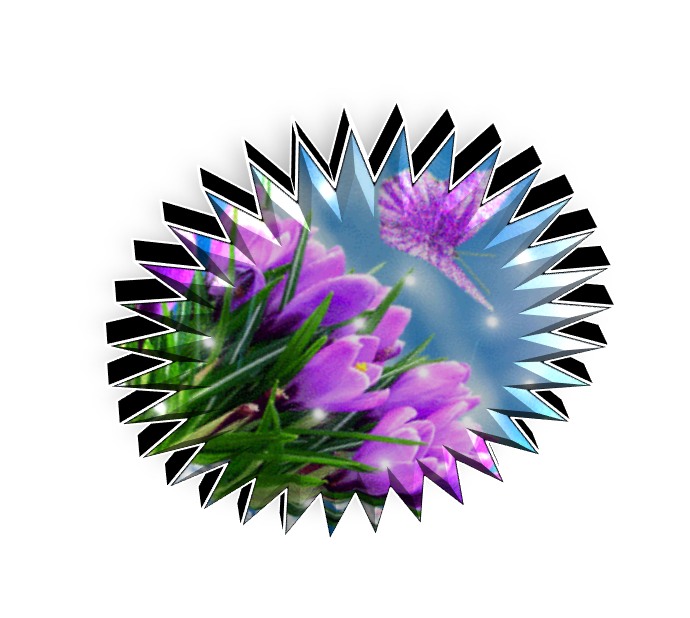 ক্লিক করুন
সরব পাঠ
সময়ঃ ০৫.০০ মিনিট
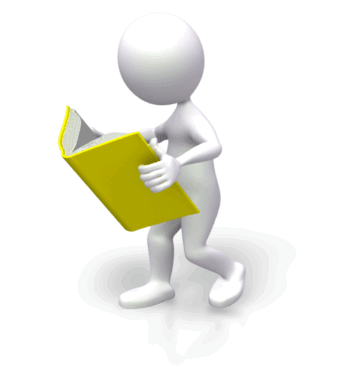 ক্লিক করুন
পাঠ্যাংশঃ যাচ্ছ কোথা? ... ছানার পোলাও।
[Speaker Notes: Direction: “ক্লিক করুনঃ’Object’ এর মাঝে শুধু একবার ক্লিক করুন । শেষে ক্লিক করুন ‘Object’ কে ক্লিক করবেন না।]
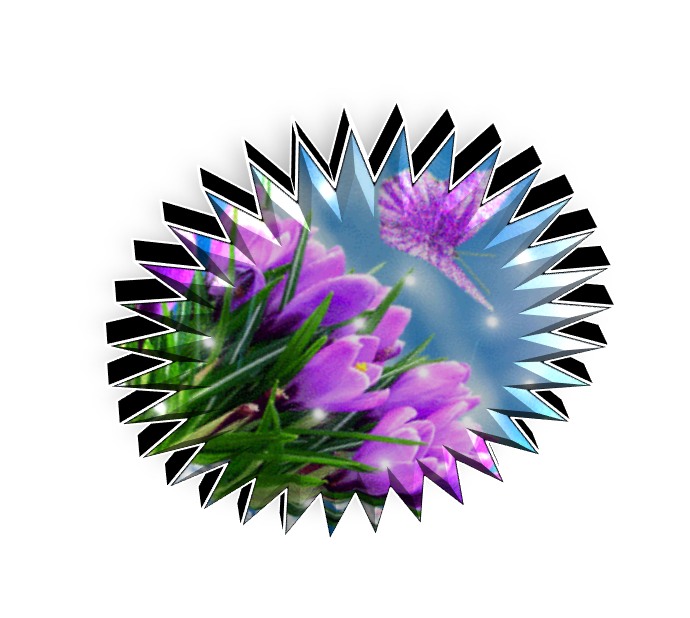 শব্দার্থ ও বাক্য রচনা
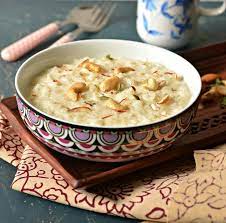 ক্লিক করুন
রাবড়ি
খুবই মিষ্টি এক ধরনের খাবার
রাবড়িঃ সে (স্ত্রী) রাবড়ি খায়।
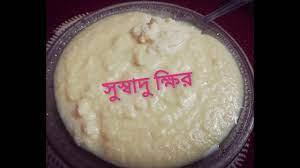 ক্ষীর
দুধ দিয়ে তৈরি মিষ্টান্ন
ক্ষীরঃ সে এখন ক্ষীর খায়।
সময়ঃ ০৬.০০ মিনিট
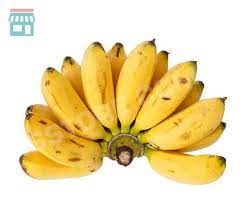 কদলী
কলা
কদলীঃ পাকা কদলী খেতে মজা।
Saturday, November 6, 2021
@dphofmr@biul@gmail.com@
9
[Speaker Notes: Direction: “ক্লিক করুনঃ’Object’ এর মাঝে শুধু একবার ক্লিক করুন । শেষে ক্লিক করুন ‘Object’ কে ক্লিক করবেন না।]
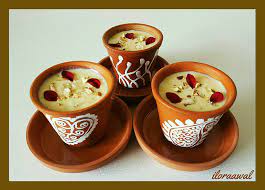 ফলার
কলা ও অন্যান্য ফলমূল দিয়ে করা খাবার
ফলারঃ তার বাবা খুবই ফলার পছন্দ করেন।
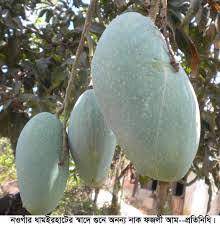 খুবই সুগন্ধ ও মিষ্টি স্বাদের আম।
ফজলি আম
সময়ঃ ০৬.০০ মিনিট
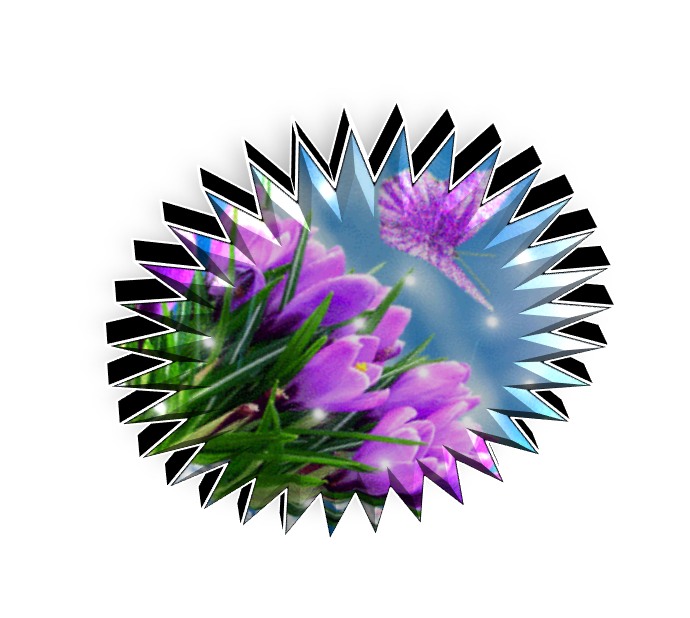 ফজলি আমঃ সে ফজলি আমও খায়।
ক্লিক করুন
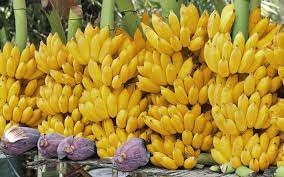 এক রকম কলার নাম
সবরি কলা
সবরি কলাঃ পাকা  সুবরি কলার স্বাদ বেশী।
Saturday, November 6, 2021
@dphofmr@biul@gmail.com@
10
[Speaker Notes: Direction: “ক্লিক করুনঃ’Object’ এর মাঝে শুধু একবার ক্লিক করুন । শেষে ক্লিক করুন ‘Object’ কে ক্লিক করবেন না।]
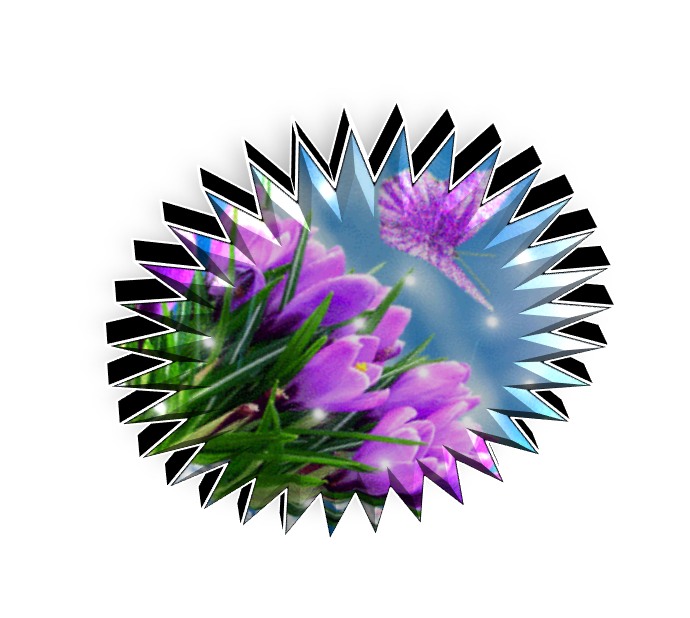 দলগত কাজঃ
ক্লিক করুন
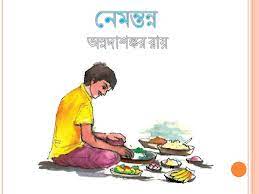 ৪. লোকটি কী কী খাবার খেতে চাইছে তার তালিকা বানাই।
সময়ঃ ০৬.০০ মিনিট
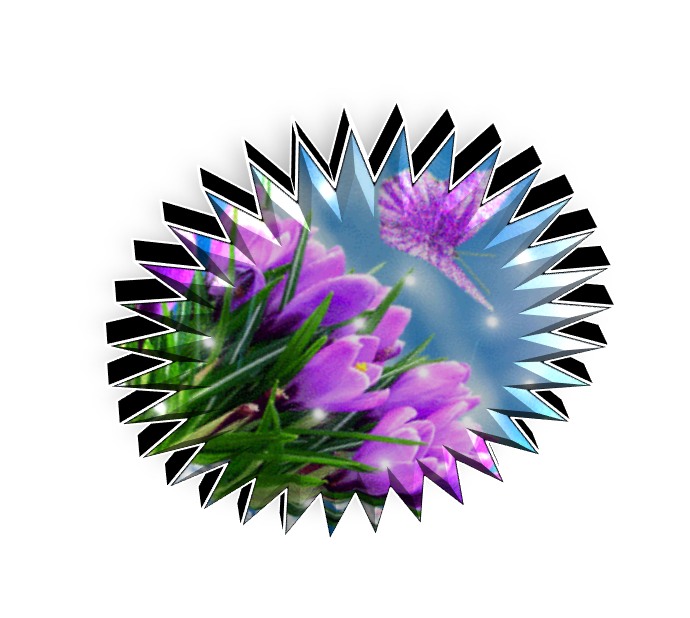 সমার্থক শব্দ
শিক্ষকের লেখনবোর্ড ব্যবহার
ক্লিক করুন
নেমন্তন্ন
নিমন্ত্রণ, দাওয়াত
ইচ্ছা, আকাঙ্ক্ষা, বাসনা, কামনা
সাধ
বিবাহ,পরিণয়, সাদি
বিয়ে
সময়ঃ ০৫.০০ মিনিট
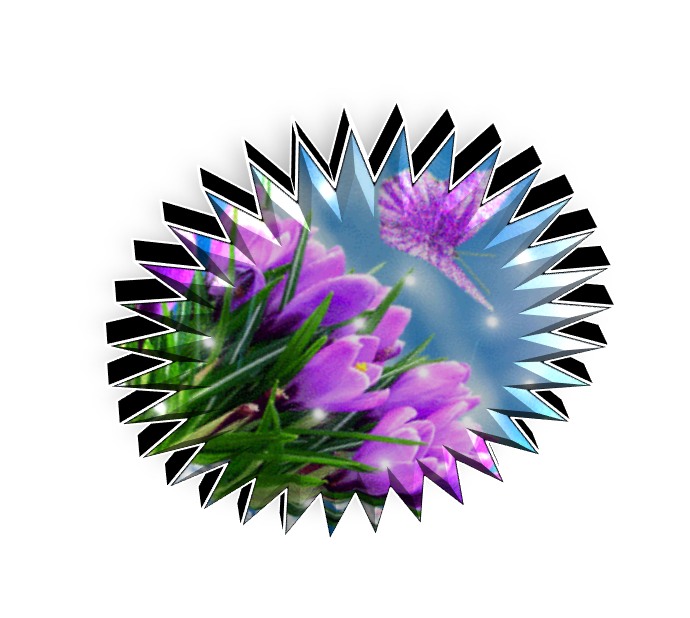 সমার্থক শব্দ
শিক্ষার্থীদের লেখনবোর্ড ব্যবহার
ক্লিক করুন
নেমন্তন্ন
নিমন্ত্রণ, দাওয়াত
সাধ
ইচ্ছা, আকাঙ্ক্ষা, বাসনা, কামনা
সময়ঃ ০৫.০০ মিনিট
বিবাহ, পরিণয়, সাদি
বিয়ে
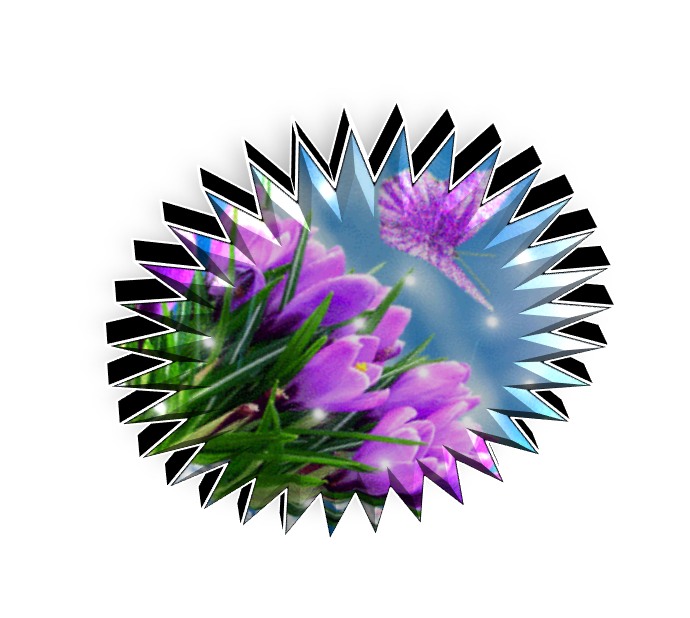 ৮. ডান দিক থেকে ঠিক শব্দটি বেছে নিয়ে খালি জায়গায় বসাই।
ক্লিক করুন
প্রসাদ ভোজন
ক. লোকটি আয়েস করে খেতে চায়………
সবরি কলার
খ. লোকটি চাংড়িপোতা যাচ্ছে ………
রাবড়ি পায়েস
গ. শুধু ভজন নয়, সাথে আছে ……
ঘ. লোকটি খেতে চায়  ……………
ভজন শুনতে
জোড়ায় 
কাজঃ 
;
ছোনার পোলাও
ঙ. বাঃ কী ফলার ………
সময়ঃ ০৫.০০ মিনিট
মূল্যায়ন
সময়ঃ ০4.০০ মিনিট
‘নেমন্তন্ন’ কবিতার কবি কে?
 কদলী কি ?
 ভজন অর্থ কী ?
 ভোজন বলতে কী বুঝ ?
৫.    রাবড়ি এর শব্দার্থ কি?
ক্লিক করুন
Saturday, November 6, 2021
@dphofmr@biul@gmail.com@
15
[Speaker Notes: Direction: “ক্লিক করুনঃ’Object’ এর মাঝে শুধু একবার ক্লিক করুন । শেষে ক্লিক করুন ‘Object’ কে ক্লিক করবেন না।]
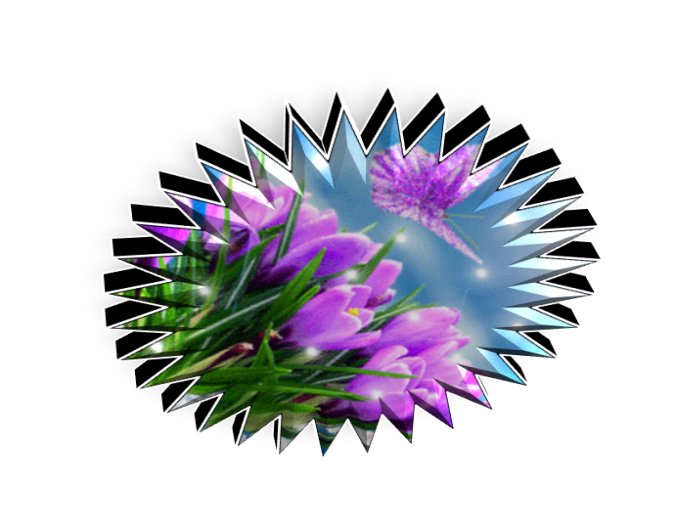 ক্লিক করুন
সময়ঃ ০2.০০ মিনিট
বাড়ির কাজঃ
৩. বলি ও লিখি
ঘ. লোকটি কোন কোন ফল খেতে  চায়?
ঙ. সে কোন আম খেতে চাইছে?
গ. ভজন আর ভোজনের মধ্যে পার্থক্য কী ?
Saturday, November 6, 2021
@dphofmr@biul@gmail.com@
16
[Speaker Notes: Direction: “ক্লিক করুনঃ’Object’ এর মাঝে শুধু একবার ক্লিক করুন । শেষে ক্লিক করুন ‘Object’ কে ক্লিক করবেন না।]
সবাইকে ধন্যবাদ
সময়ঃ ০১.০০ মিনিট
ক্লিক করুন
Saturday, November 6, 2021
@dphofmr@biul@gmail.com@
17
[Speaker Notes: Direction: “ক্লিক করুনঃ’Object’ এর মাঝে শুধু একবার ক্লিক করুন । শেষে ক্লিক করুন ‘Object’ কে ক্লিক করবেন না।]